MATTHEW 25:1-13
A free CD of this message will be available following the service
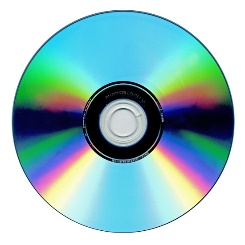 IT WILL ALSO be available LATER THIS WEEK
VIA cALVARYOKC.COM
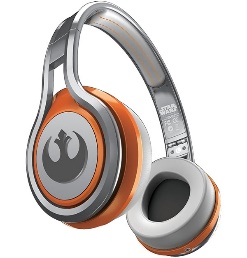 MATTHEW 25:1-13
24:36 ~ But of that day and hour no one knows, not even the angels of heaven, but My Father only.
24:42 ~ Watch therefore, for you do not know what hour your Lord is coming.
24:44 ~ Therefore you also be ready, for the Son of Man is coming at an hour you do not expect.
24:50 ~ the master of that servant will come on a day when he is not looking for him and at an hour that he is not aware of …
MATTHEW 25:1-13
MATTHEW 25:1-13
Dear Mom and Dad
Cole
Camp Hoozurmama, MO
Mom and Dad
Smallville, KS
applause
Laugh
Laugh
Laugh
Laugh
Laugh
Laugh
Laugh
Laugh
Laugh
Laugh
Laugh
Laugh
Laugh
Laugh
Love,
Cole
MATTHEW 25:1-13
MATTHEW 25:1-13
A man and wife asleep in bed
She hears a noise and turns her head he’s gone
I wish we'd all been ready
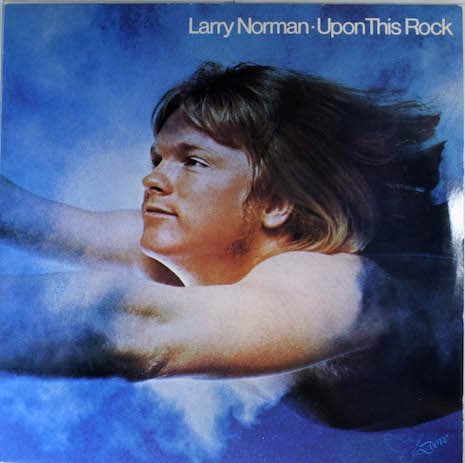 Two men walking up a hill
One disappears and one's left standing still
I wish we'd all been ready
There's no time to change your mind
The Son has come and you've been left behind
MATTHEW 25:1-13
Saved
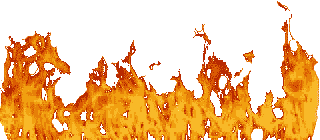 Judged
MATTHEW 25:1-13
MATTHEW 25:1-13
Outline for Matthew 24
vv. 4-8 ~ this present age
vv. 9-22 ~ 1st half of the Tribulation
vv. 23-26 ~ 2nd half of the Tribulation
vv. 27-51 ~ the Rapture of the Church
MATTHEW 25:1-13
Outline for Matthew 24
vv. 4-8 ~ this present age
vv. 9-22 ~ 1st half of the Tribulation
vv. 23-26 ~ 2nd half of the Tribulation
the 2nd coming
vv. 27-51 ~
MATTHEW 25:1-13
Outline for Matthew 24
vv. 4-8 ~ this present age
vv. 9-22 ~ 1st half of the Tribulation
vv. 23-26 ~ 2nd half of the Tribulation
vv. 27-35 ~ the 2nd coming
vv. 36-51 ~ the Rapture of the Church
MATTHEW 25:1-13
MATTHEW 25:1-13
Two levels of eschatology:
Macro eschatology ~
Over-arching, big picture
Pre-Millennial, Post-Millennial, A-Millennial
Micro eschatology ~
Concerned with details of macro eschatology
Pre-Tribulation, Mid-Tribulation, Post-Tribulation, Pre-wrath Rapture
MATTHEW 25:1-13
MATTHEW 25:1-13
7-year Tribulation
Dan. 9:27a ~ Then he (Antichrist) shall confirm a covenant with many for one week (7-year period);
But in the middle of the week (7 years)
He shall bring an end to sacrifice and offering.
And on the wing of abominations shall be one who makes desolate,
MATTHEW 25:1-13
7-year Tribulation
Rev. 11:2 ~ But leave out the court which is outside the temple, and do not measure it, for it has been given to the Gentiles. And they will tread the holy city underfoot for forty-two months.
Rev. 13:5 ~ And he (Antichrist) was given a mouth speaking great things and blasphemies, and he was given authority to continue for forty-two months.
MATTHEW 25:1-13
7-year Tribulation
Rev. 11:3 ~ And I will give power to my two witnesses, and they will prophesy one thousand two hundred and sixty days, clothed in sackcloth.
Rev. 12:5 ~ Then the woman (Israel) fled into the wilderness, where she has a place prepared by God, that they should feed her there one thousand two hundred and sixty days.
MATTHEW 25:1-13
7-year Tribulation
3 ½ years
3 ½ years
7-years
MATTHEW 25:1-13
MATTHEW 25:1-13
Merriam-Webster ~ “The final assumption of Christians into heaven during the end-time according to Christian theology.”
MATTHEW 25:1-13
MATTHEW 25:1-13
1 Thess. 4:17 ~ Then we who are alive and remain shall be caught up together with them in the clouds to meet the Lord in the air. And thus we shall always be with the Lord.
caught up – harpazō, to take away by force, to snatch
Latin ~ rapio (M. L. ~ rapture)
MATTHEW 25:1-13
Not, “Does the Bible contain the word ‘Rapture?’”
But rather, “Does the Bible ‘teach’ the Rapture?”
MATTHEW 25:1-13
MATTHEW 25:1-13
Mid-Tribulation Rapture
1 Cor. 15:52 ~ in a moment, in the twinkling of an eye, at the last trumpet. For the trumpet will sound, and the dead will be raised incorruptible, and we shall be changed.
MATTHEW 25:1-13
Mid-Tribulation Rapture
3 ½ years
3 ½ years
Seals
Trumpets
Bowls
Rapture
2nd coming
MATTHEW 25:1-13
MATTHEW 25:1-13
Post-Tribulation Rapture
Matt. 24:29-31 ~ 29 Immediately after the tribulation of those days the sun will be darkened, and the moon will not give its light; the stars will fall from heaven, and the powers of the heavens will be shaken. 30 Then the sign of the Son of Man will appear in heaven, and then all the tribes of the earth will mourn, and they will see the Son of Man coming on the clouds of heaven with power and great glory.
MATTHEW 25:1-13
Post-Tribulation Rapture
Matt. 24:29-31 ~ 31 And He will send His angels with a great sound of a trumpet, and they will gather together His elect from the four winds, from one end of heaven to the other.
MATTHEW 25:1-13
Post-Tribulation Rapture
1 Thess. 4:15-17 ~ 15 For this we say to you by the word of the Lord, that we who are alive and remain until the coming of the Lord will by no means precede those who are asleep. 16 For the Lord Himself will descend from heaven with a shout, with the voice of an archangel, and with the trumpet of God. And the dead in Christ will rise first. 17 Then we who are alive and remain shall be caught up together with them in the
MATTHEW 25:1-13
Post-Tribulation Rapture
1 Thess. 4:15-17 ~ clouds to meet the Lord in the air. And thus we shall always be with the Lord.
MATTHEW 25:1-13
Post-Tribulation Rapture
3 ½ years
3 ½ years
Seals
Trumpets
Bowls
Rapture
2nd coming
MATTHEW 25:1-13
MATTHEW 25:1-13
Pre-Wrath Rapture
Rev. 6:15-17 ~ 15 And the kings of the earth, the great men, the rich men, the commanders, the mighty men, every slave and every free man, hid themselves in the caves and in the rocks of the mountains, 16 and said to the mountains and rocks, “Fall on us and hide us from the face of Him who sits on the throne and from the wrath of the Lamb! 17 For the great day of His wrath has
already
come, and who is able to stand?”
MATTHEW 25:1-13
Pre-Wrath Rapture
3 ½ years
3 ½ years
Seals
Bowls
Trumpets
Rapture
2nd coming
MATTHEW 25:1-13
MATTHEW 25:1-13
Two-fold purpose for the Tribulation
1. To judge the world (kosmos) for its rejection of Jesus
2. To reveal to the Jews that Jesus is the Messiah
MATTHEW 25:1-13
MATTHEW 25:1-13
Tribulation not for the Church
Dan. 9:24a ~ Seventy weeks (7-year periods) are determined
For your people and for your holy city,
MATTHEW 25:1-13
Prepare for Christ's appearing, not Antichrist's
Titus 2:11-13 ~ 11 For the grace of God that brings salvation has appeared to all men, 12 teaching us that, denying ungodliness and worldly lusts, we should live soberly, righteously, and godly in the present age, 13 looking for the blessed hope and glorious appearing of our great God and Savior Jesus Christ,
MATTHEW 25:1-13
Absence of the Church in Revelation
Mentioned 19x in chapters 1-3; not again until chapter 19
Chapters 6-18 deal with the Tribulation
book of Revelation
Rom. 11:25-26a ~ 25 For I do not desire, brethren, that you should be ignorant of this mystery, … that blindness in part has happened to Israel until the fullness of the Gentiles has come in. 26 And so all Israel will be saved,
MATTHEW 25:1-13
Rev. 4:1 ~ After these things I looked, and behold, a door standing open in heaven. And the first voice which I heard was like a trumpet speaking with me, saying, “Come up here, and I will show you things which must take place after this.”
After these things ~ meta tauta
After this ~ meta tauta
10x in Revelation
MATTHEW 25:1-13
Pre-Tribulation Rapture
3 ½ years
3 ½ years
7-years
Rapture
2nd coming
MATTHEW 25:1-13
MATTHEW 25:1-13
Then ~ NIV, At that time
MATTHEW 25:1-13
MATTHEW 25:1-13
1st phase ~ engagement (arranged by fathers)
2nd phase ~ betrothal (legally binding)
3rd phase ~ the wedding
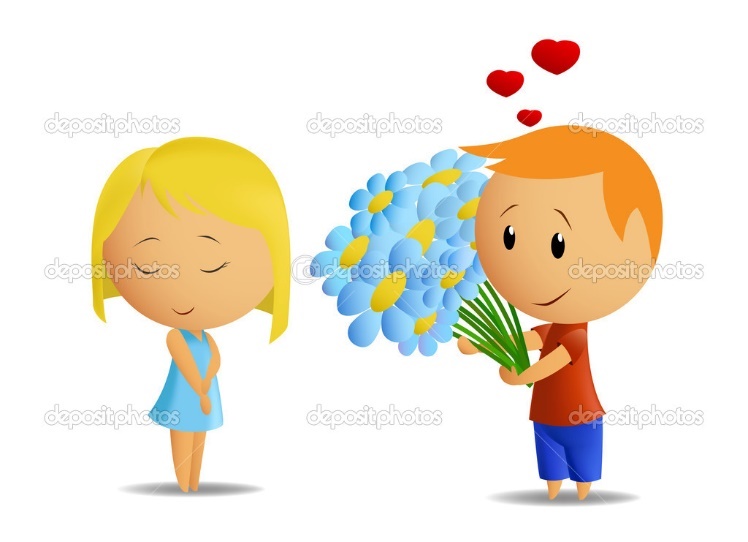 John 14:2-3 ~ 2 In My Father’s house are many mansions; if it were not so, I would have told you. I go to prepare a place for you. 3 And if I go and prepare a place for you, I will come again and receive you to Myself; that where I am, there you may be also.
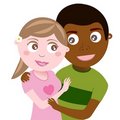 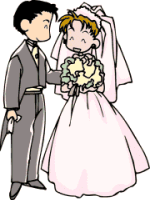 1 Thess. 4:17 ~ Then we who are alive and remain shall be caught up together with them in the clouds to meet the Lord in the air. And thus we shall always be with the Lord.
MATTHEW 25:1-13
MATTHEW 25:1-13
Various interpretations:
Partial Rapture – wise virgins are more spiritual
Full-gospel – wise virgins have more Holy Spirit
Judgment – wise virgins are saved Jews
MATTHEW 25:1-13
Matt. 7:21-23 ~ 21 Not everyone who says to Me, “Lord, Lord,” shall enter the kingdom of heaven, but he who does the will of My Father in heaven. 22 Many will say to Me in that day, “Lord, Lord, have we not prophesied in Your name, cast out demons in Your name, and done many wonders in Your name?” 23 And then I will declare to them, “I never knew you; depart from Me, you who practice lawlessness!”
MATTHEW 25:1-13